О практиках реализации программ муниципальной службыв муниципальных округахАрхангельской области (на примере Вилегодского муниципального округа Архангельской области)
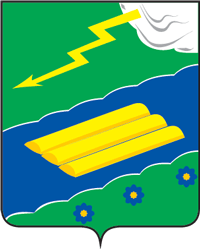 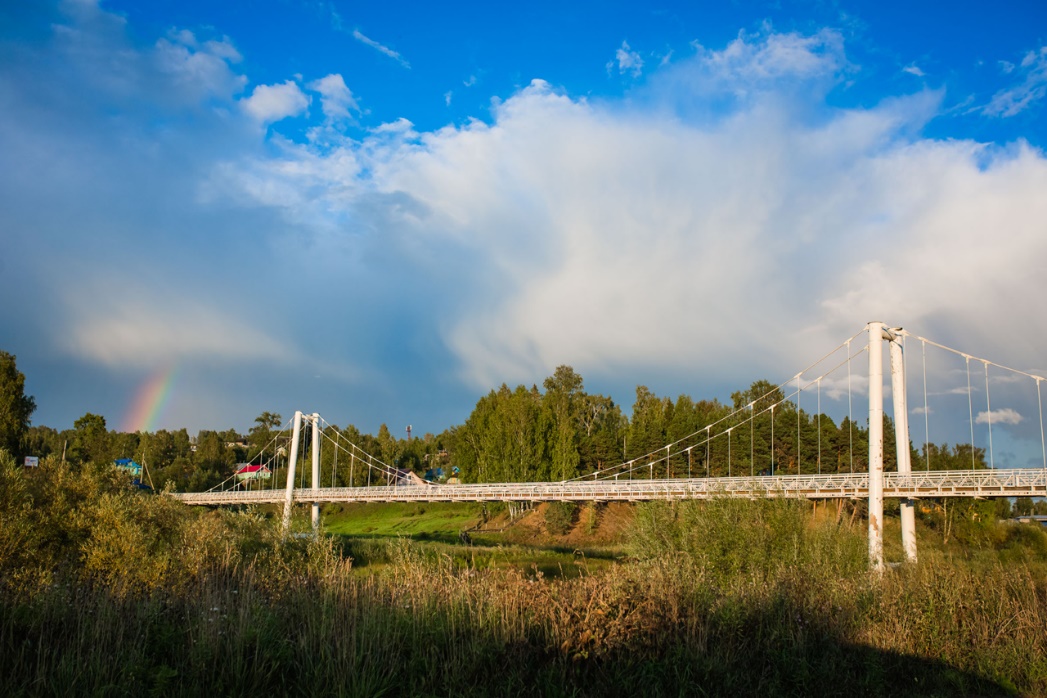 Глава Вилегодского муниципального округа А.Ю. Аксенов
МУНИЦИПАЛЬНАЯ ПРОГРАММА Вилегодского муниципального округа Архангельской области «Совершенствование муниципального управления и развитие институтов гражданского общества в Вилегодском муниципальном округе»
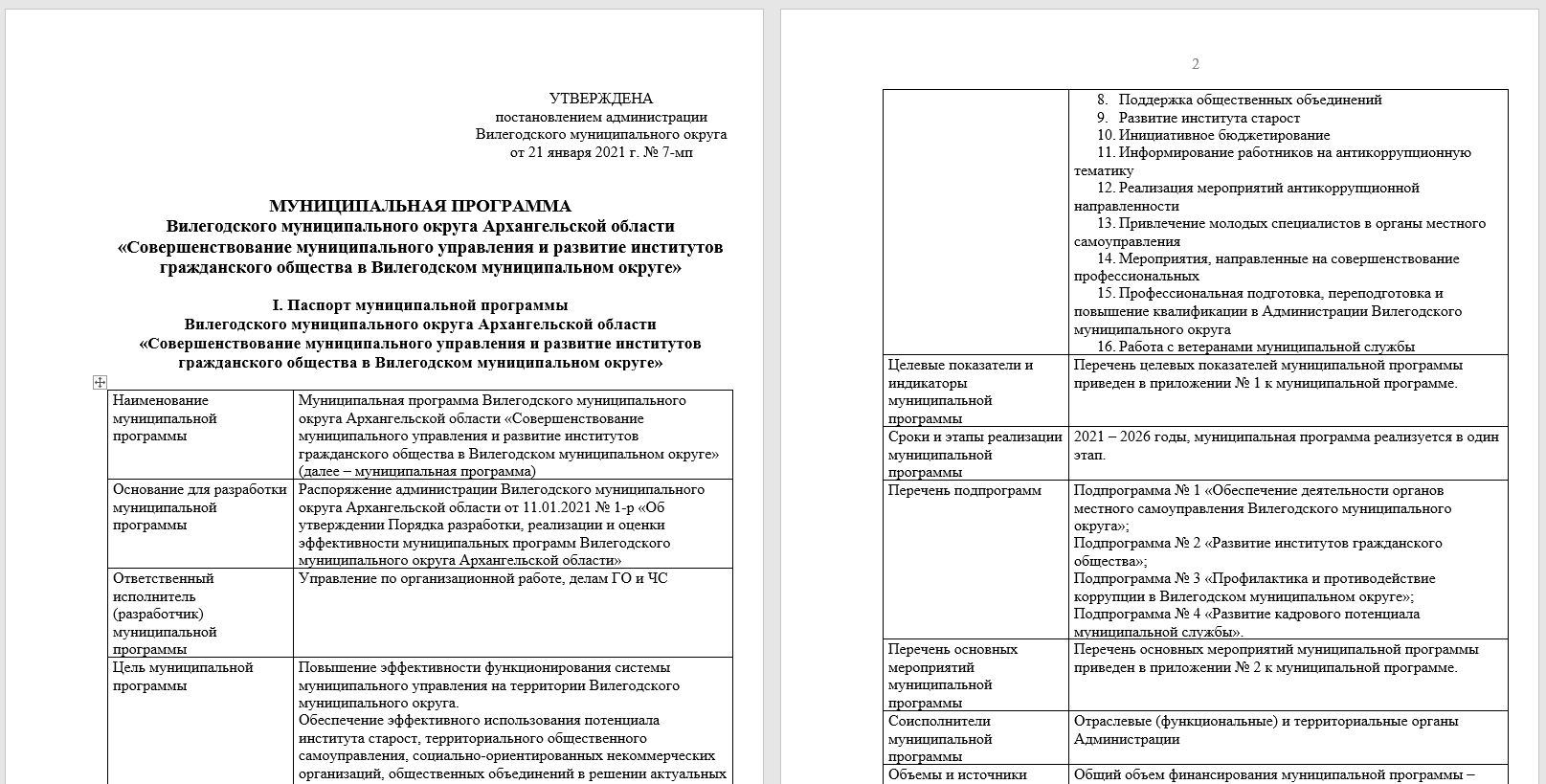 МУНИЦИПАЛЬНАЯ ПРОГРАММА Вилегодского муниципального округа Архангельской области «Совершенствование муниципального управления и развитие институтов гражданского общества в Вилегодском муниципальном округе»
Подпрограмма № 4 «Развитие кадрового потенциала муниципальной службы»Задача № 4.1. Привлечение молодых специалистов в органы местного самоуправления Вилегодского муниципального округа
Задача № 4.1. Привлечение молодых специалистов в органы местного самоуправления Вилегодского муниципального округапроведение профориентационных мероприятий
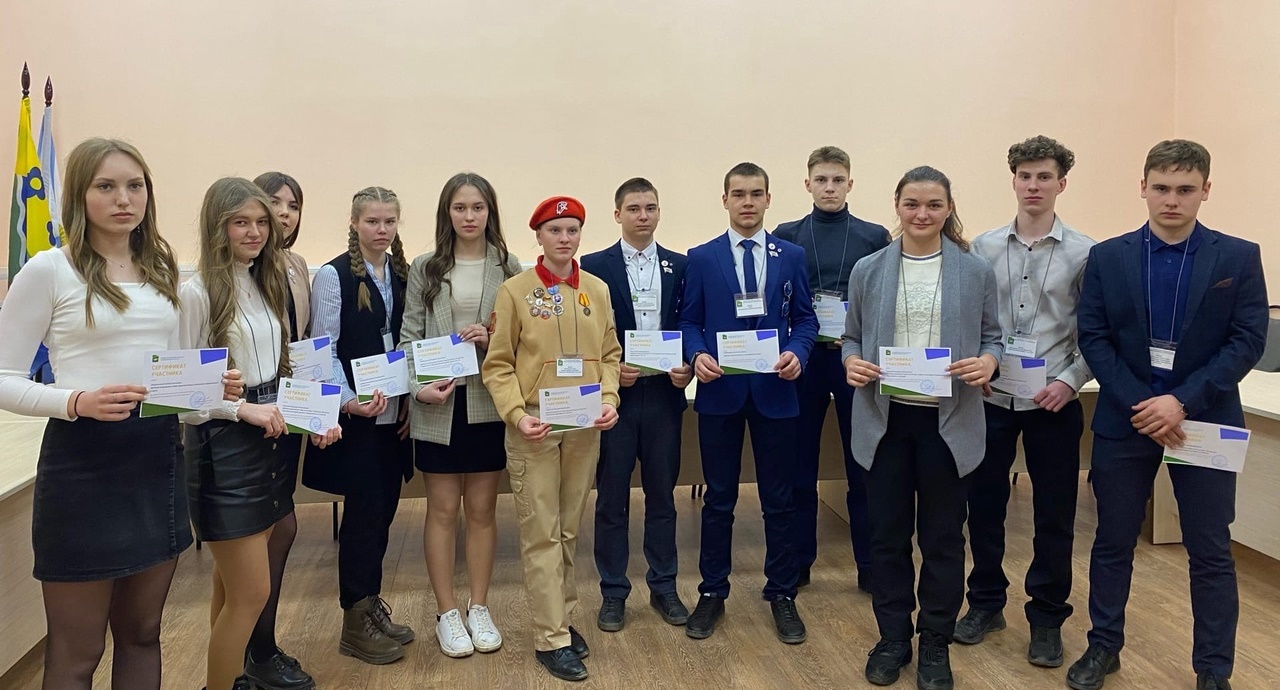 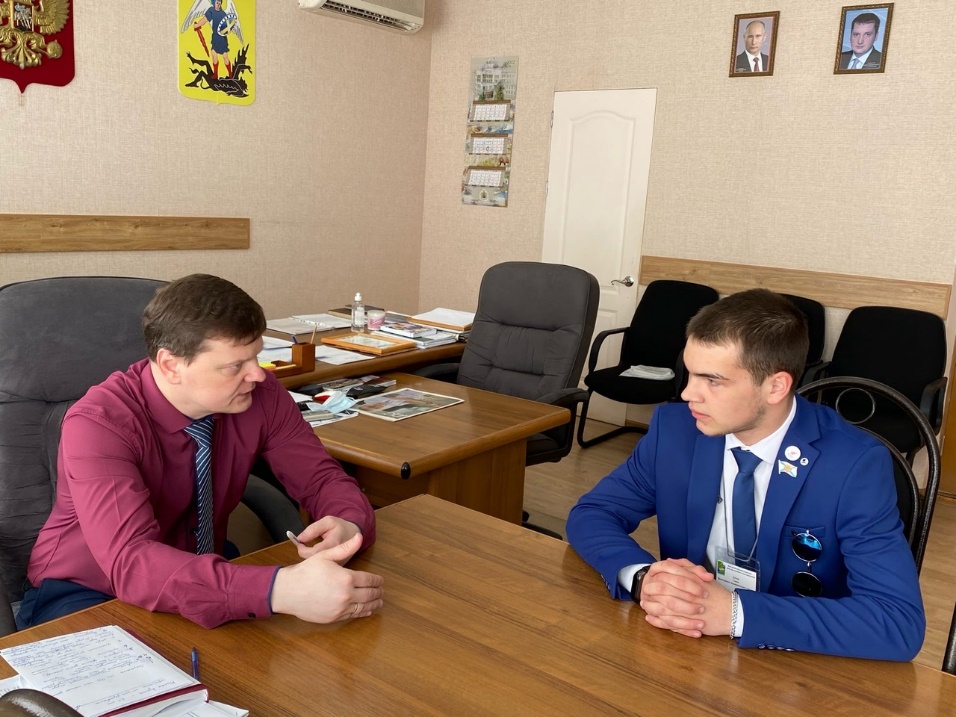 День молодежного самоуправления
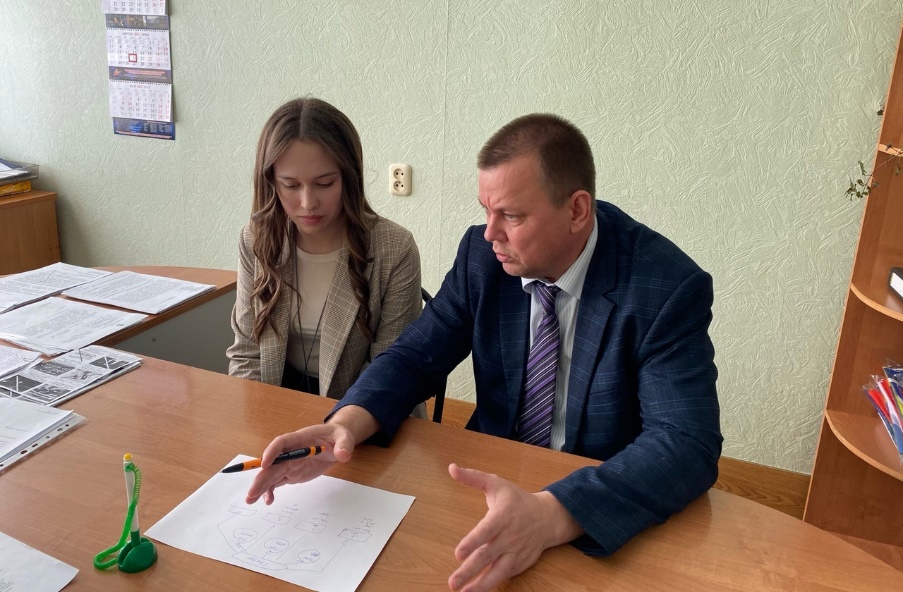 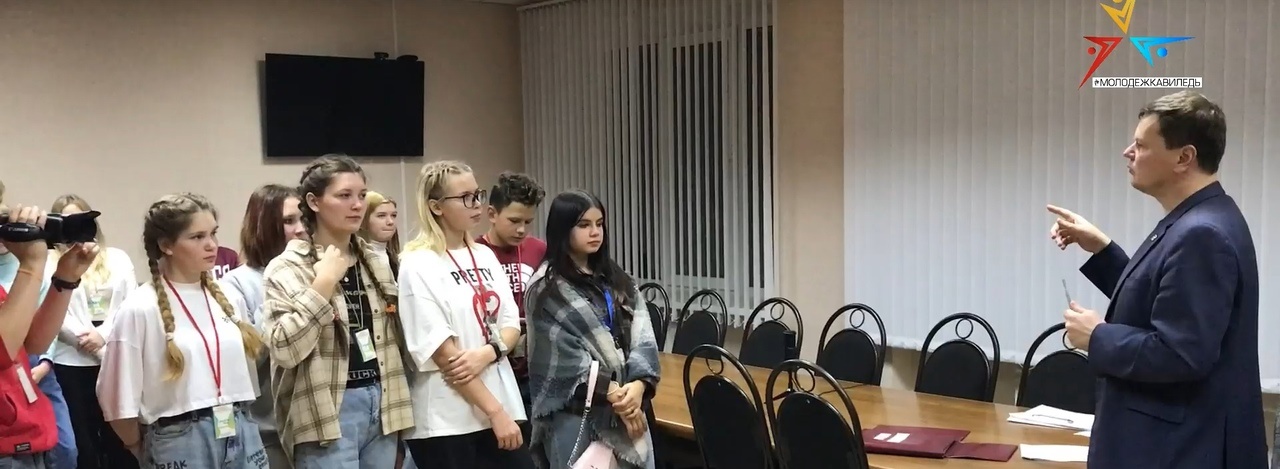 Слет «Совет в моменте». Квест «Ветви власти»
Подпрограмма № 4 «Развитие кадрового потенциала муниципальной службы»Задача № 4.1. Привлечение молодых специалистов в органы местного самоуправления Вилегодского муниципального округа
Подпрограмма № 4 «Развитие кадрового потенциала муниципальной службы»Задача № 4.1. Привлечение молодых специалистов в органы местного самоуправления Вилегодского муниципального округа
Подпрограмма № 4 «Развитие кадрового потенциала муниципальной службы»Задача № 4.1. Привлечение молодых специалистов в органы местного самоуправления Вилегодского муниципального округа
Подпрограмма № 4 «Развитие кадрового потенциала муниципальной службы»Задача № 4.2. Мероприятия, направленные на совершенствование профессиональных навыков муниципальных служащих
Задача № 4.2. Мероприятия, направленные на совершенствование профессиональных навыков муниципальных служащихнаставничество над молодыми специалистами
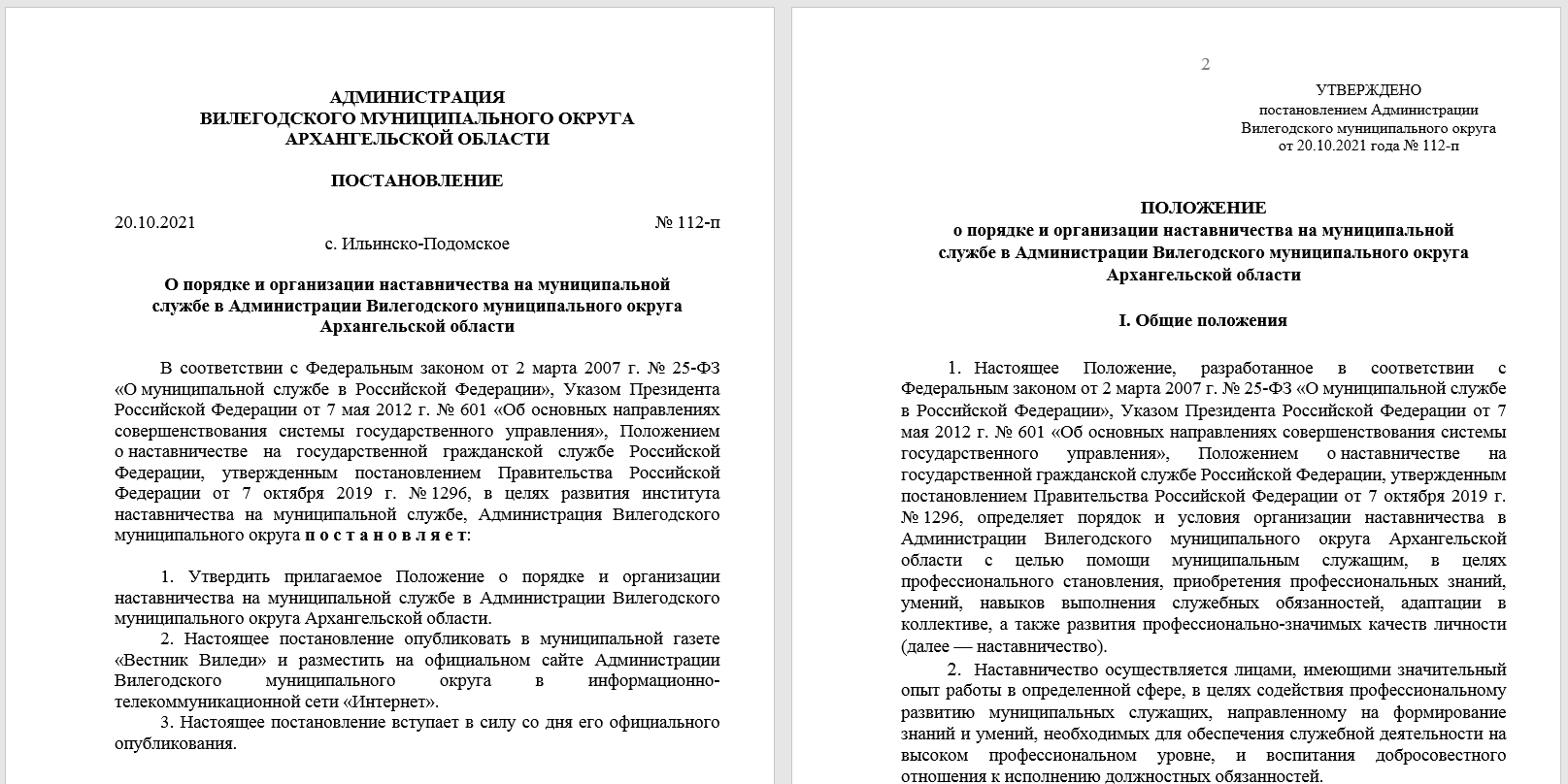 Задача № 4.2. Мероприятия, направленные на совершенствование профессиональных навыков муниципальных служащихнаставничество над молодыми специалистами
Подпрограмма № 4 «Развитие кадрового потенциала муниципальной службы»Задача № 4.2. Мероприятия, направленные на совершенствование профессиональных навыков муниципальных служащих
Задача № 4.2. Мероприятия, направленные на совершенствование профессиональных навыков муниципальных служащихОбучающие ЗАНЯТИ С муниципальными служащими
В течение 2022 года проведены учебные занятия для муниципальных служащих:
Задача № 4.2. Мероприятия, направленные на совершенствование профессиональных навыков муниципальных служащихОбучающие ЗАНЯТИ С муниципальными служащими
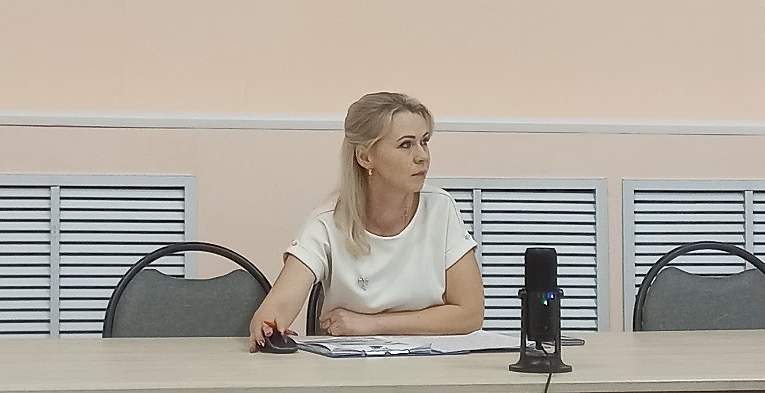 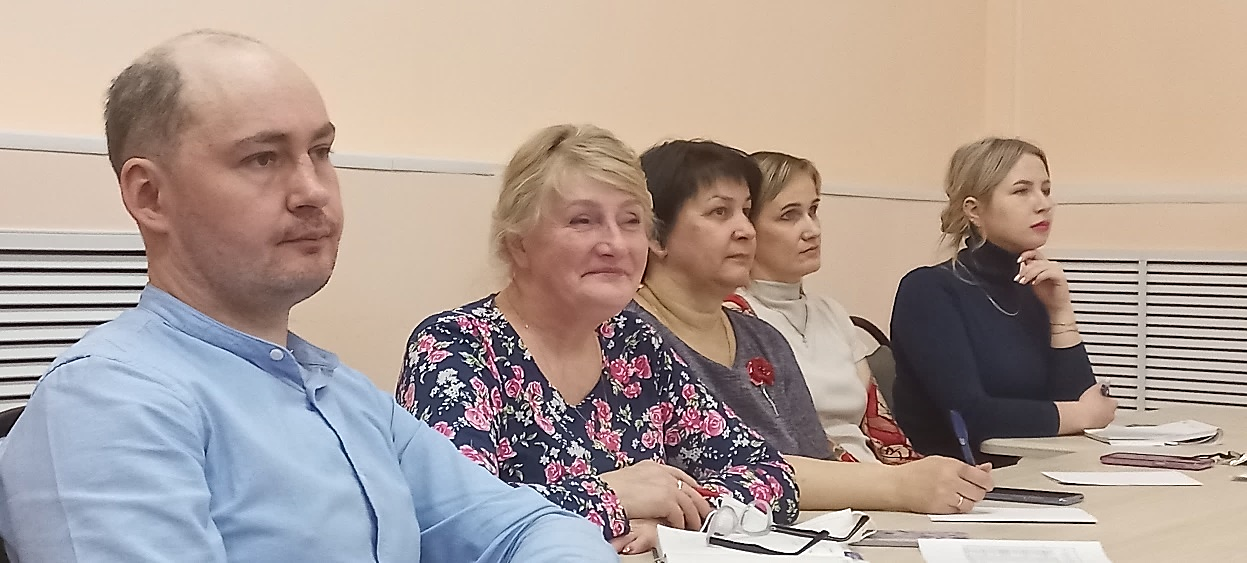 О порядке подготовки сведений о доходах и расходах в рамках декларационной кампании
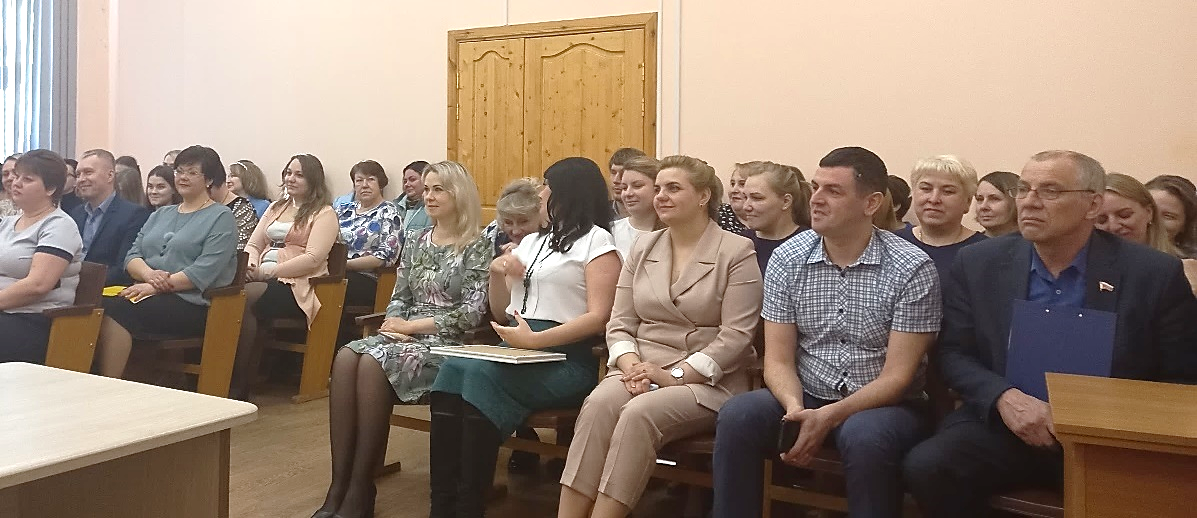 О соблюдении муниципальными служащими ограниченийпри нахождении на муниципальной службе
Задача № 4.2. Мероприятия, направленные на совершенствование профессиональных навыков муниципальных служащихОбучающие ЗАНЯТИ С муниципальными служащими
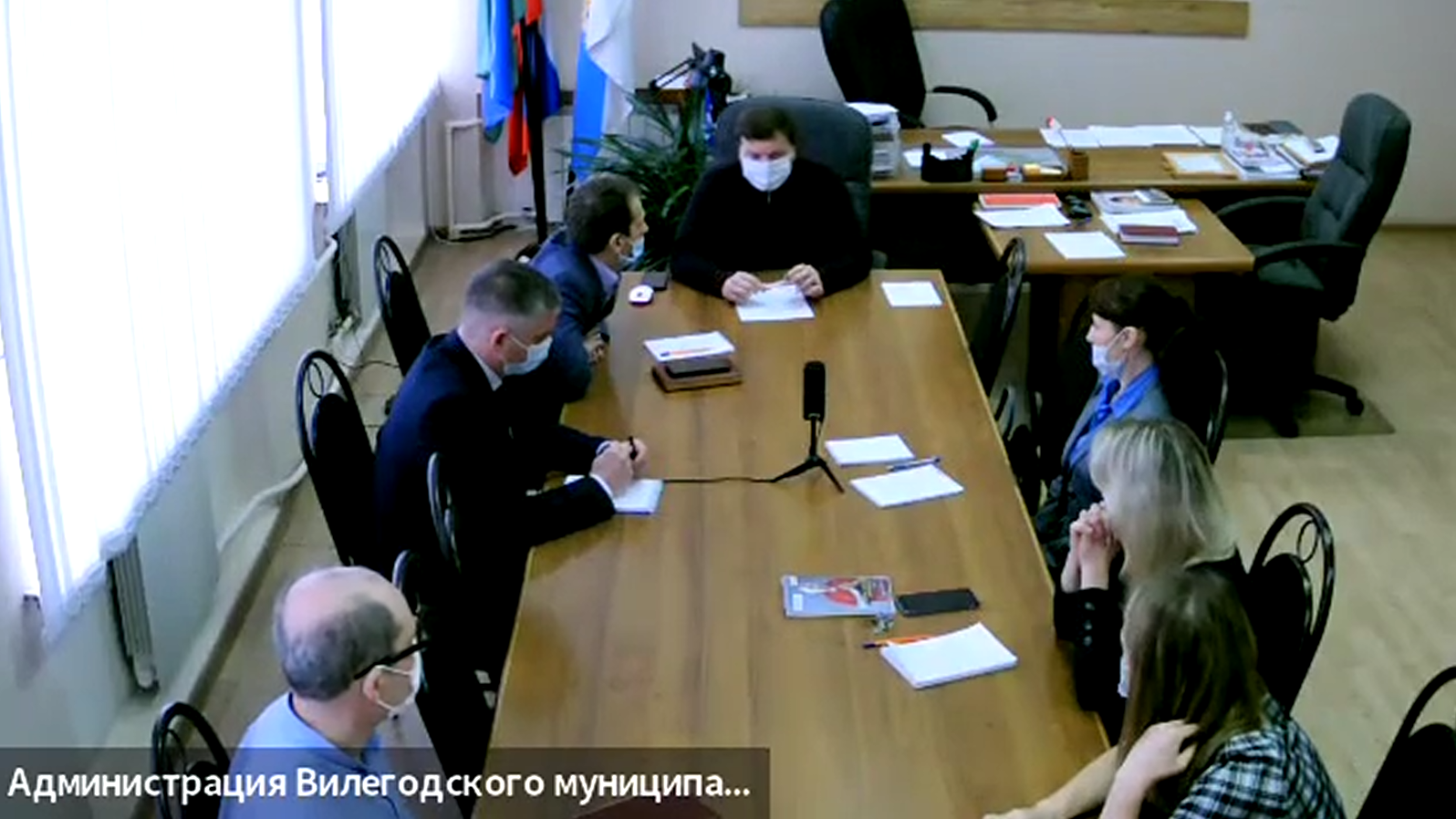 КАДРОВЫЙ РЕЗЕРВ ГЛАВЫ
8 участников семинара (руководитель аппарата, 3 заместителя и один помощник главы, два руководителя муниципальных учреждений и один – государственного.
В период февраля - апреля 2022 года проведено 9 двухчасовых занятий по различным вопросам управления.
Подпрограмма № 4 «Развитие кадрового потенциала муниципальной службы»Задача № 4.2. Мероприятия, направленные на совершенствование профессиональных навыков муниципальных служащих
Задача № 4.2. Мероприятия, направленные на совершенствование профессиональных навыков муниципальных служащихкадровый резерв муниципальной службы
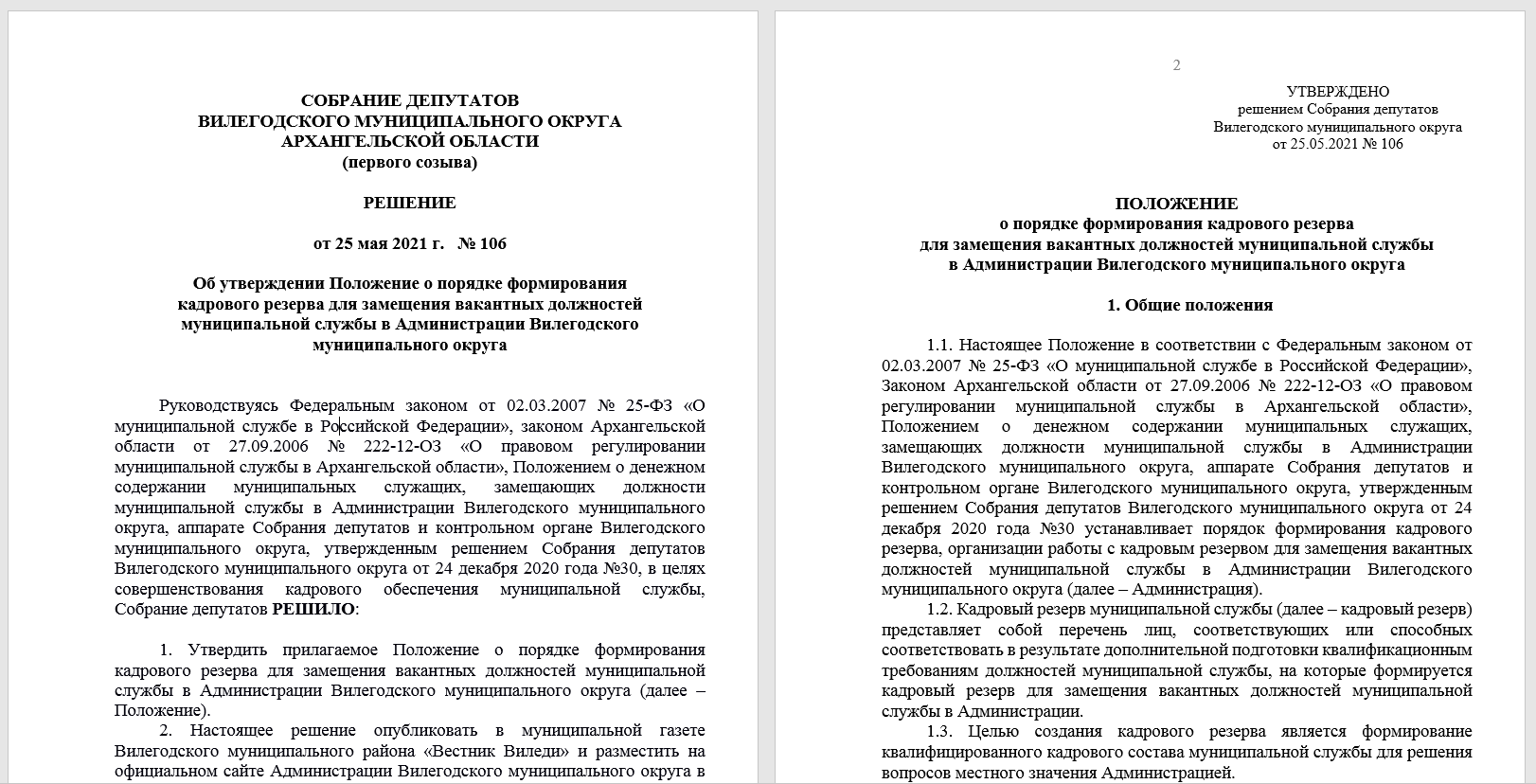 Задача № 4.2. Мероприятия, направленные на совершенствование профессиональных навыков муниципальных служащихкадровый резерв муниципальной службы
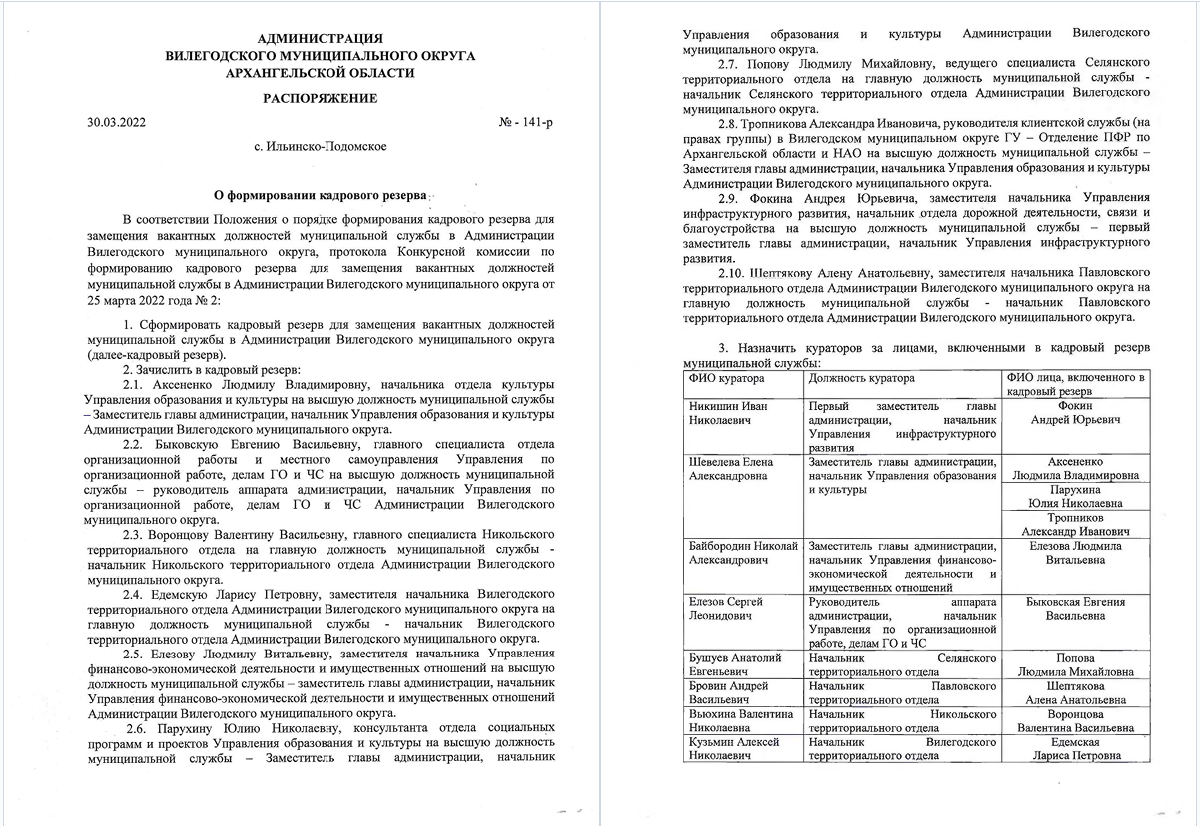 Задача № 4.2. Мероприятия, направленные на совершенствование профессиональных навыков муниципальных служащихкадровый резерв муниципальной службы
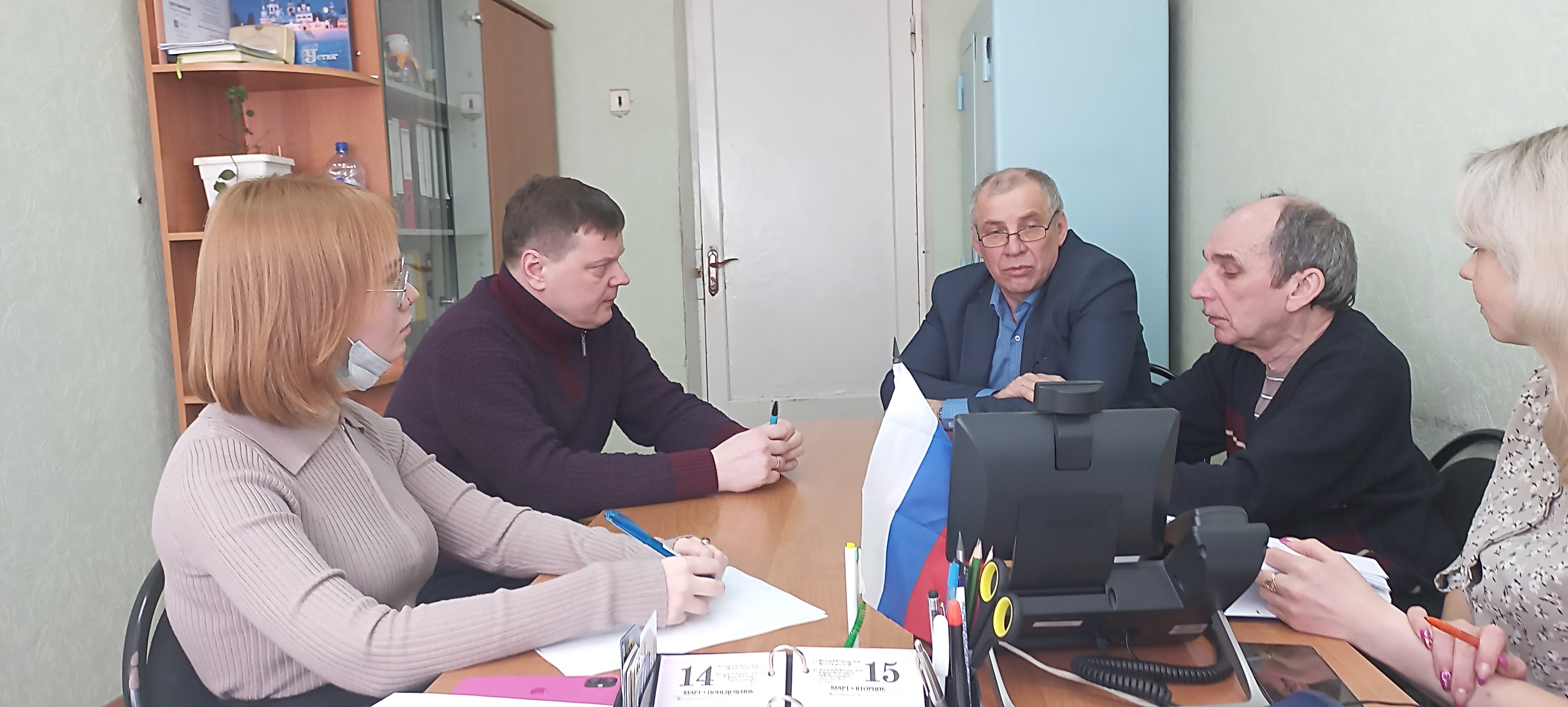 Задача № 4.2. Мероприятия, направленные на совершенствование профессиональных навыков муниципальных служащих Перечень тем занятий с кадровым резервом Администрации Вилегодского муниципального округа
Задача № 4.2. Мероприятия, направленные на совершенствование профессиональных навыков муниципальных служащихзанятия с кадровым резервом Администрации Вилегодского муниципального округа
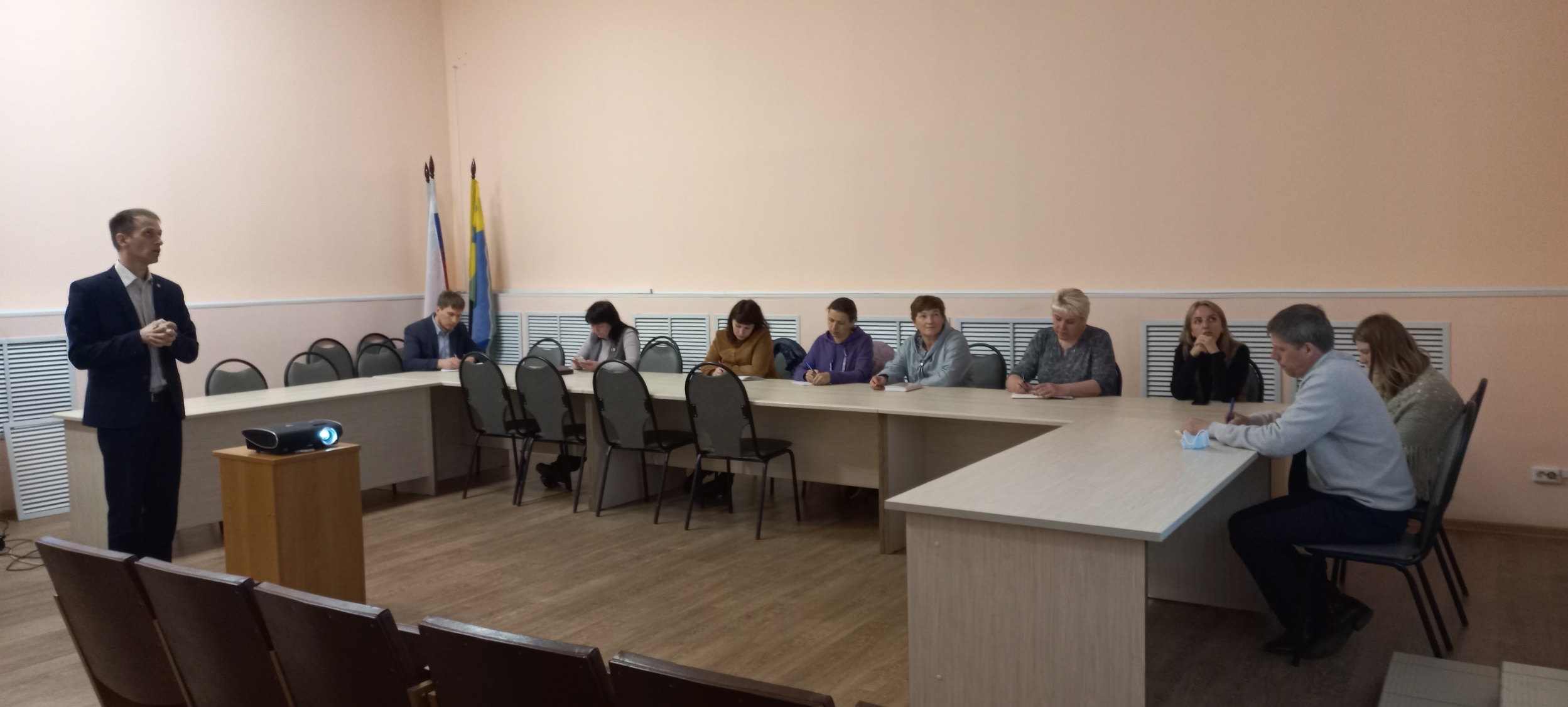 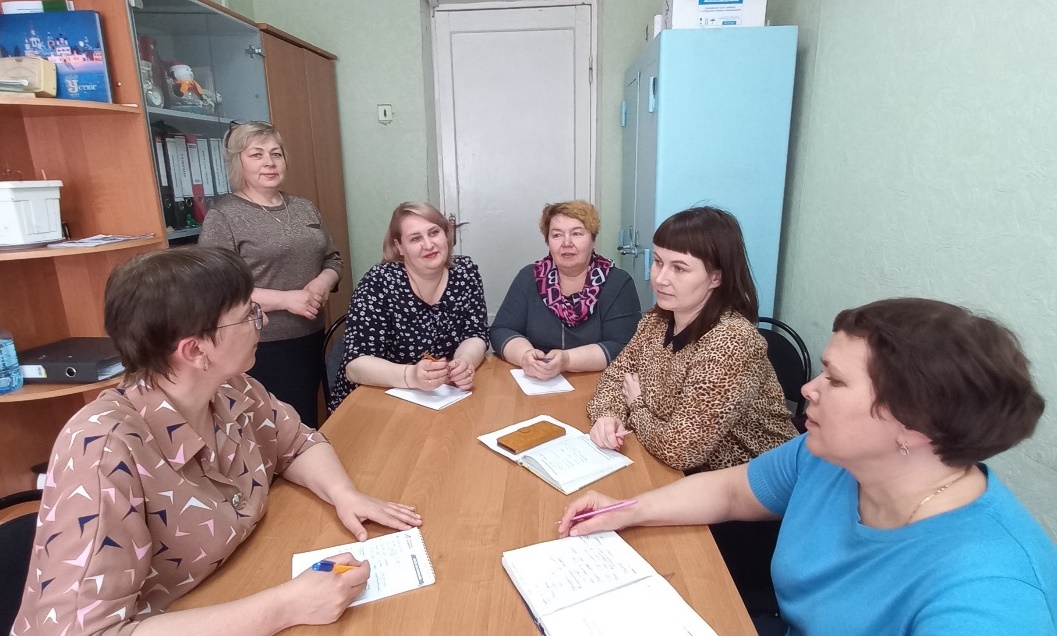 Задача № 4.2. Мероприятия, направленные на совершенствование профессиональных навыков муниципальных служащих МУНИЦИПАЛЬНЫЙ ПРОЕКТ: Внедрение системы кадрового резерва в Администрации  Вилегодского муниципального округа
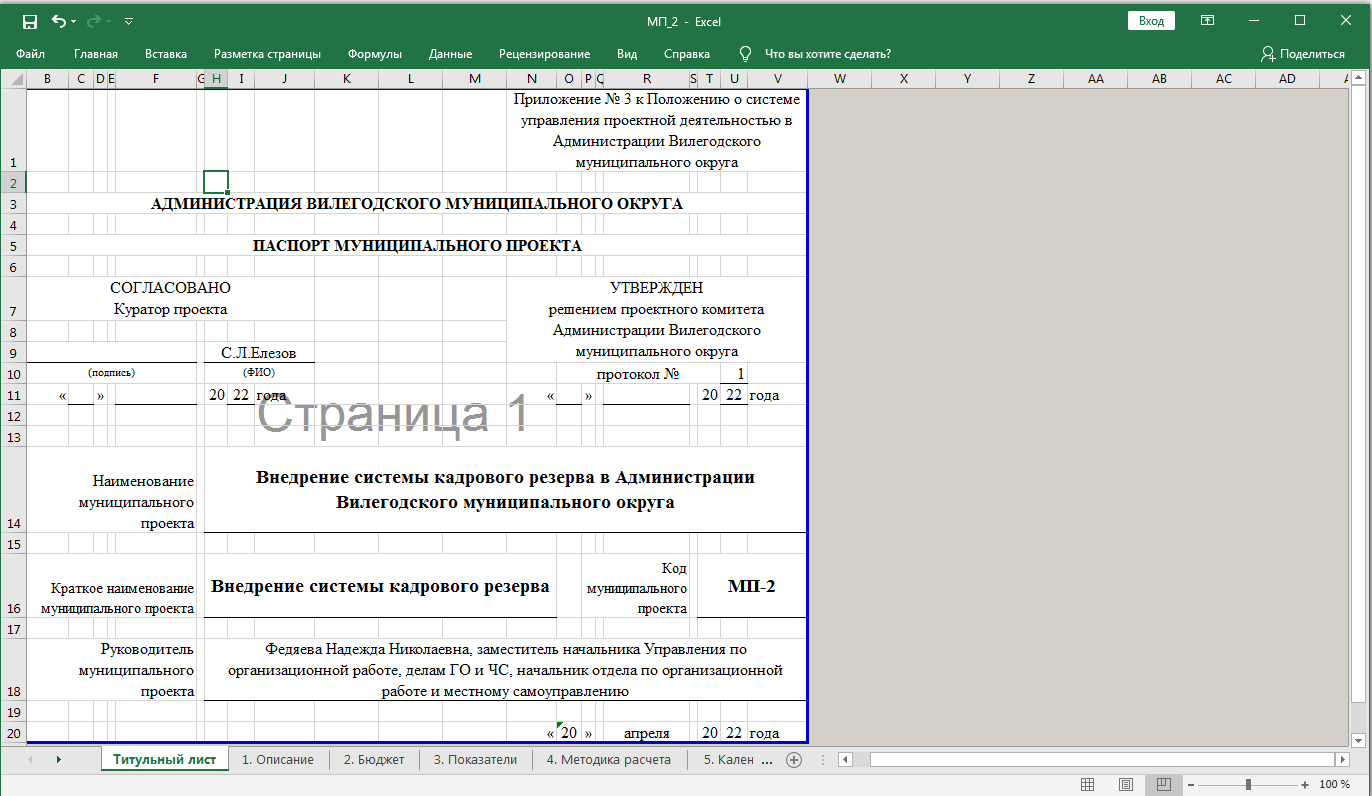 Подпрограмма № 4 «Развитие кадрового потенциала муниципальной службы»Задача № 4.2. Мероприятия, направленные на совершенствование профессиональных навыков муниципальных служащих
Задача № 4.2. Мероприятия, направленные на совершенствование профессиональных навыков муниципальных служащихОРГАНИЗАЦИЯ ПРАКТИКИ И СТАЖИРОВКИ СТУДЕНТОВ ОБРАЗОВАТЕЛЬНЫХ ОРГАНИЗАЦИЙ ВЫСШЕГО ОБРАЗОВАНИЯ
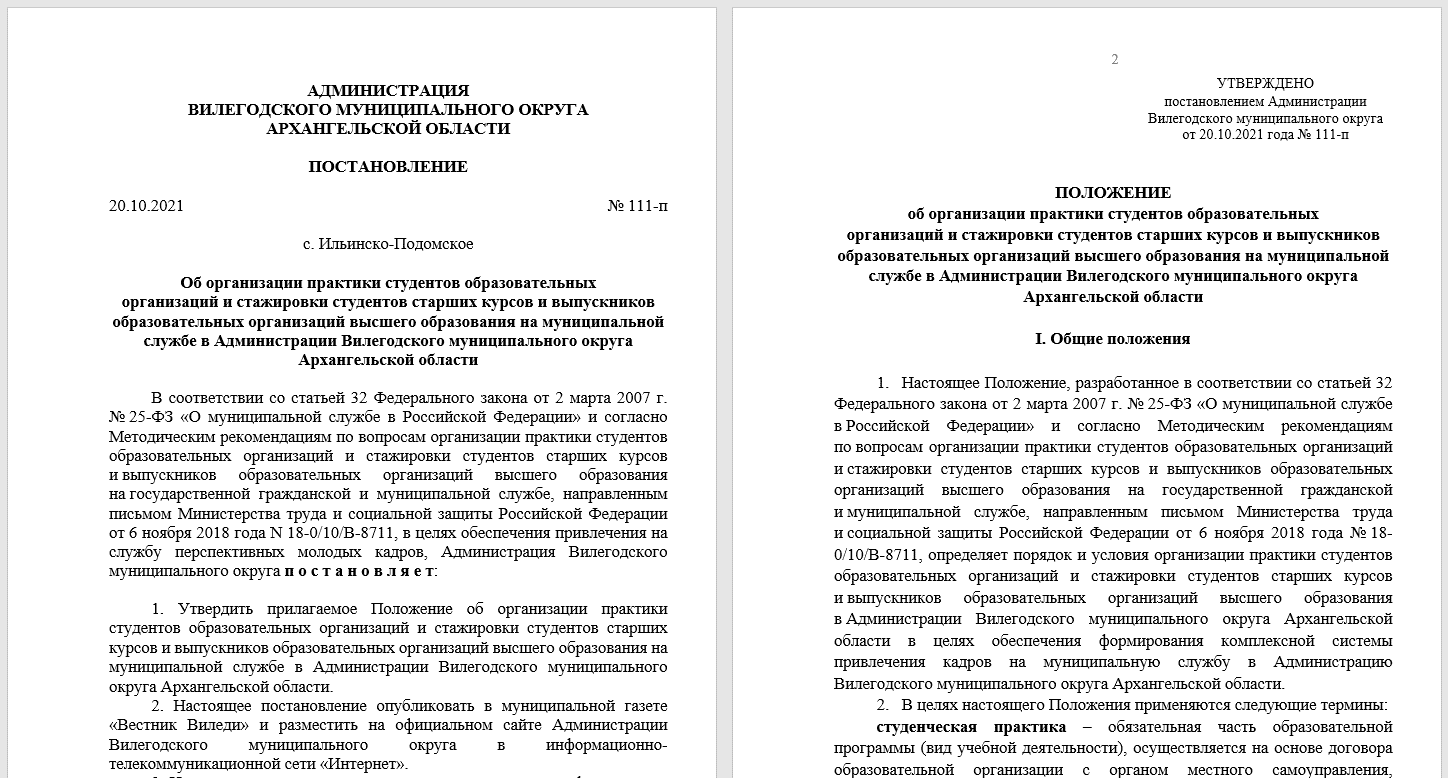 Подпрограмма № 4 «Развитие кадрового потенциала муниципальной службы»Задача № 4.2. Мероприятия, направленные на совершенствование профессиональных навыков муниципальных служащих
Подпрограмма № 4 «Развитие кадрового потенциала муниципальной службы»Задача № 4.2. Мероприятия, направленные на совершенствование профессиональных навыков муниципальных служащих
Подпрограмма № 4 «Развитие кадрового потенциала муниципальной службы»Задача № 4.2. Мероприятия, направленные на совершенствование профессиональных навыков муниципальных служащих
Подпрограмма № 4 «Развитие кадрового потенциала муниципальной службы»Задача № 4.3. Профессиональная подготовка, переподготовка и повышение квалификации
Подпрограмма № 4 «Развитие кадрового потенциала муниципальной службы»Задача № 4.4. Работа с ветеранами муниципальной службы
Подпрограмма № 4 «Развитие кадрового потенциала муниципальной службы»Задача № 4.4. Работа с ветеранами муниципальной службы
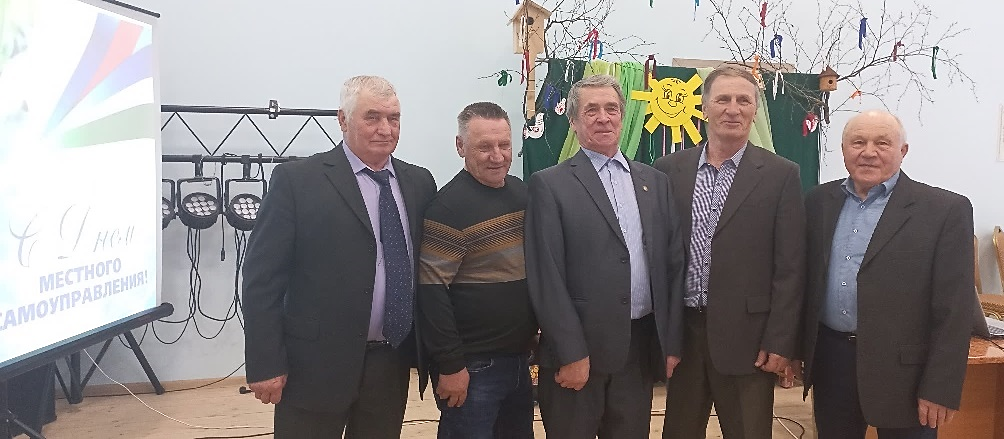 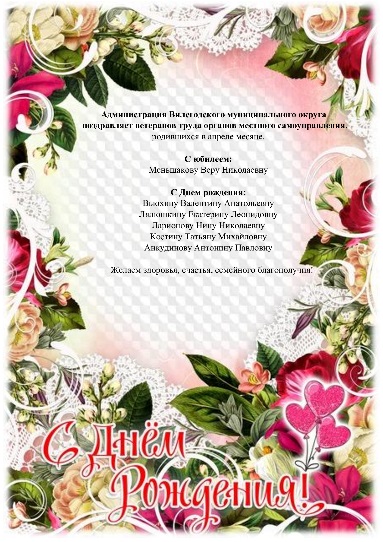 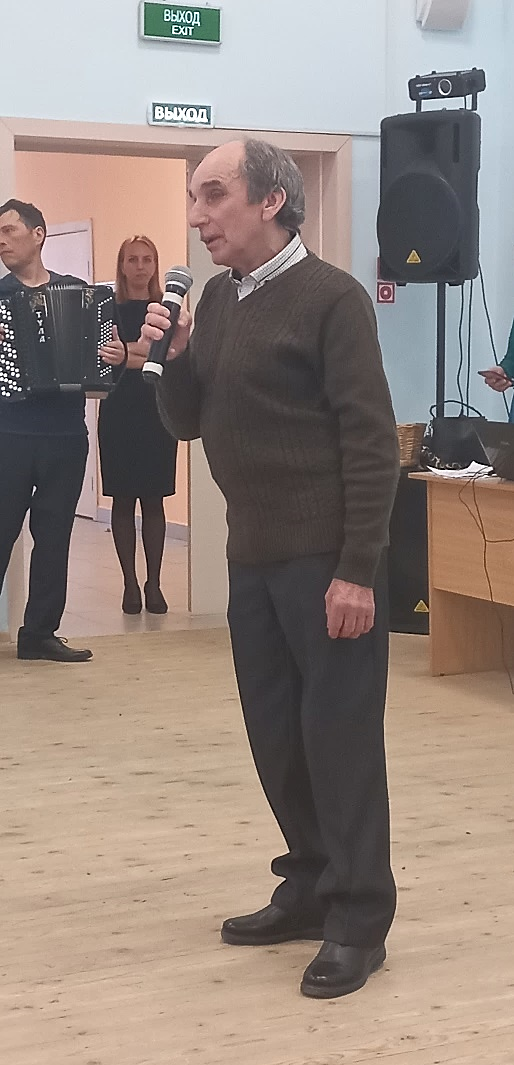 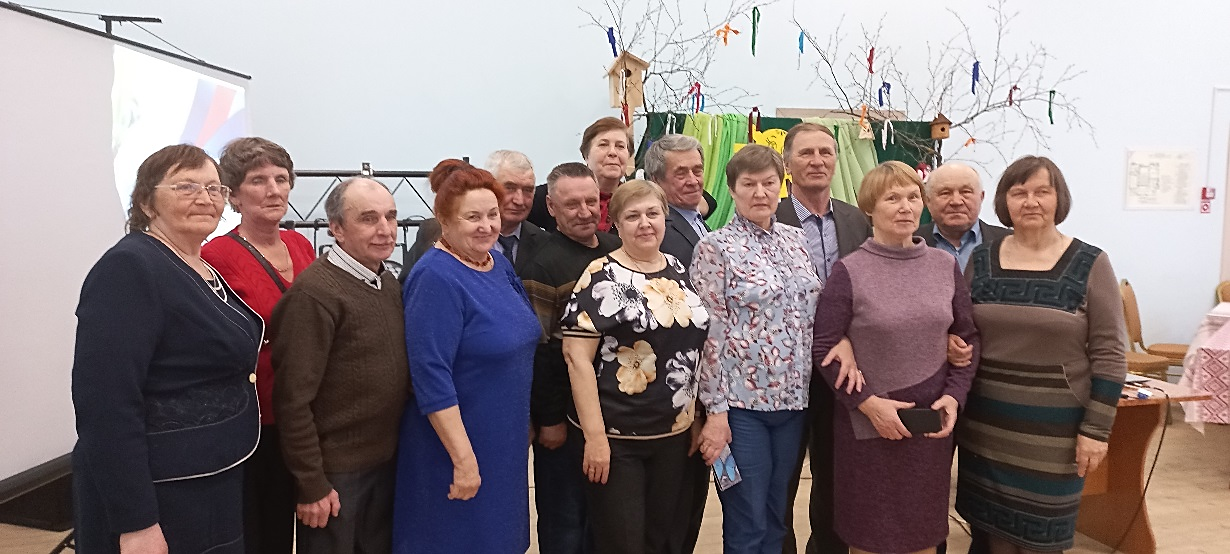